CELEBRACIÓN 22 DE NOVIEMBRE “Día de los Gitanos /as Andaluces/as”
 

ORGANIZA:

Asociación Camelamos Naquerar 
Fundación Secretariado Gitano
PROGRAMA:

10:00h: Recepción de asistentes.

10:15h: Mesa institucional

Presidenta Asociación Camelamos Naquerar.
  Dª Josefa Santiago Oliva.

Vicepresidenta Asociación Camelamos Naquerar.
DªTamara Amador Dagarre

Mediadora Laboral y Educativa de La FSG Almería.
Dª Fernanda Cortés Santiago


11:00-12:00h: Participación del alumnado de los Almendros de los centros educativos :
C.D.P. Virgen de la Paz.
Juan Cortés Amador 4º ESORosa utrera Cortés 2º ESO
Neiva Felices Delgado 2º ESO
C.E.I.P. Los Almendros . 
( Por determinar)

Gitana Refente del barrio y escritora 

Filomena Cortés Amador
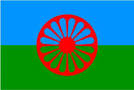 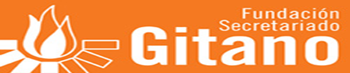 COLABORA:

Foro de Los Almendros.

Excmo. Ayuntamiento de Almería
Lugar:
Centro de Integración Social (Cis) Los Almendros. Almería 
En el Salón de actos.
C/ Sierra de Tabernas. (Edificio de Colores)
[Speaker Notes: Para cambiar este folleto, cambie nuestro contenido de ejemplo por contenido propio. Otra opción, si prefiere empezar desde cero, es presionar el botón Nueva dispositiva de la ficha Inicio para insertar una página nueva. A continuación, introduzca su texto e imágenes en los marcadores de posición vacíos. Si necesita más marcadores para títulos, subtítulos o texto del cuerpo, copie cualquiera de los marcadores actuales y arrastre el nuevo hasta esa posición.]